Human Resources and Administration Department
Mary K. Lee
Director
Update
About Us section 

Current Items

Staffing
2
About Us – jobs section
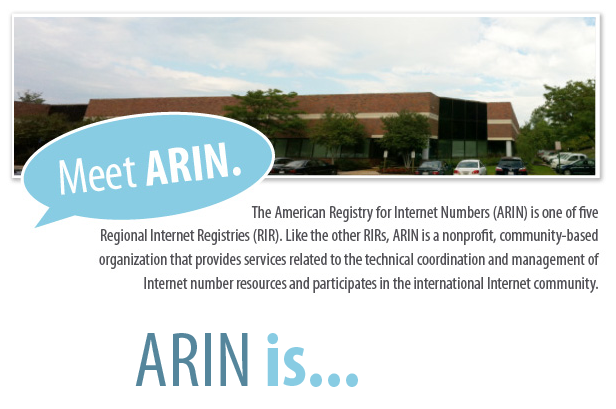 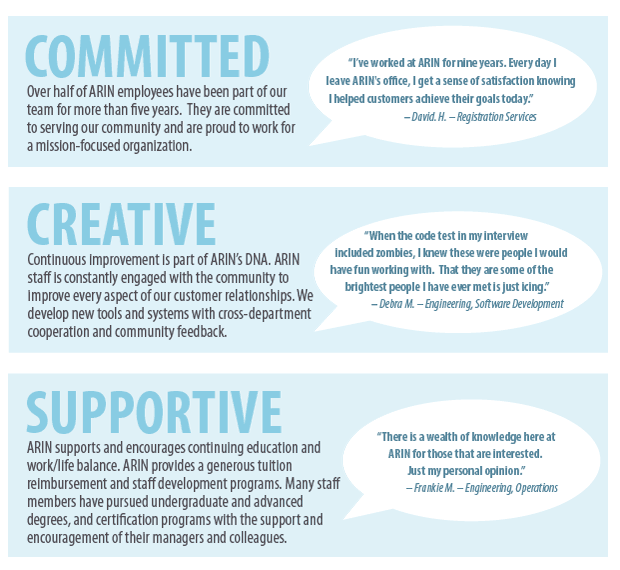 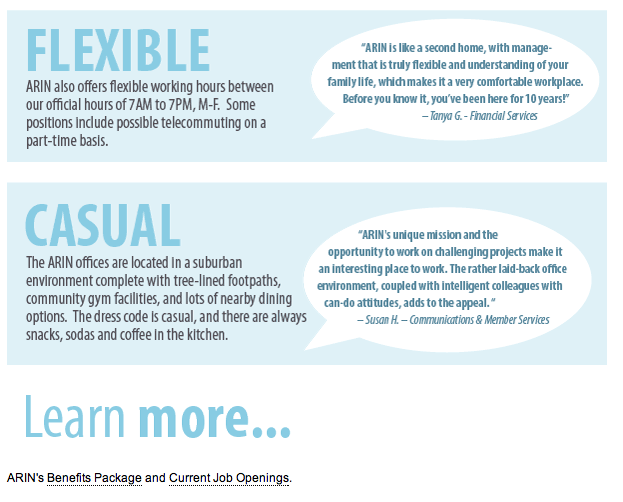 3
Current Items
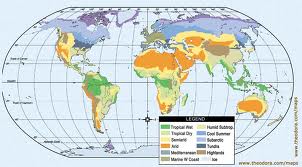 New travel company
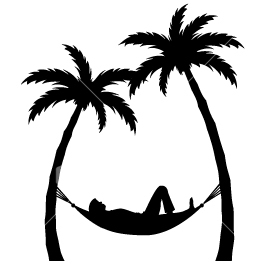 401K retirement plan improvements
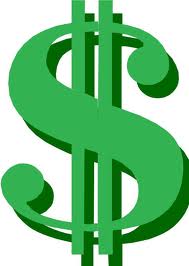 Support annual budget process
4
Current items
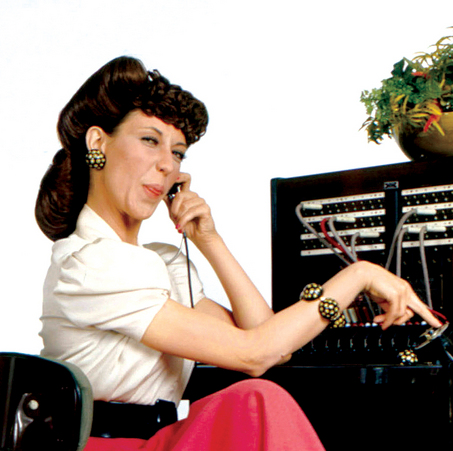 New phone system
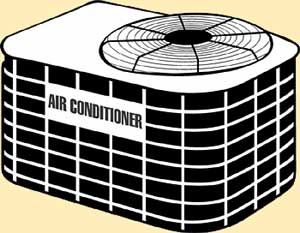 HVAC replacement
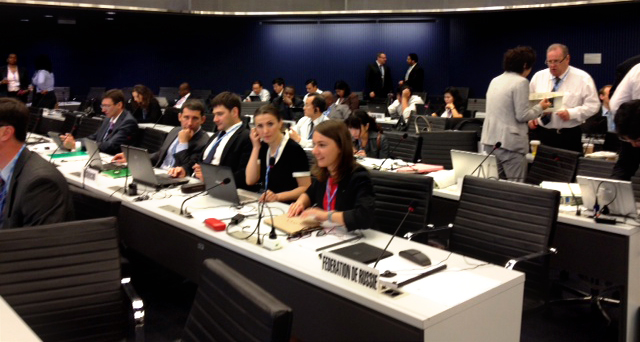 WCIT preparatory meetings
5
Employee Tenure
6
Staffing
Tenure

Staffing and recruitment

Anniversaries
7
And one more anniversary!
ARIN’s 15 year anniversary is in December





Thanks to Everyone!
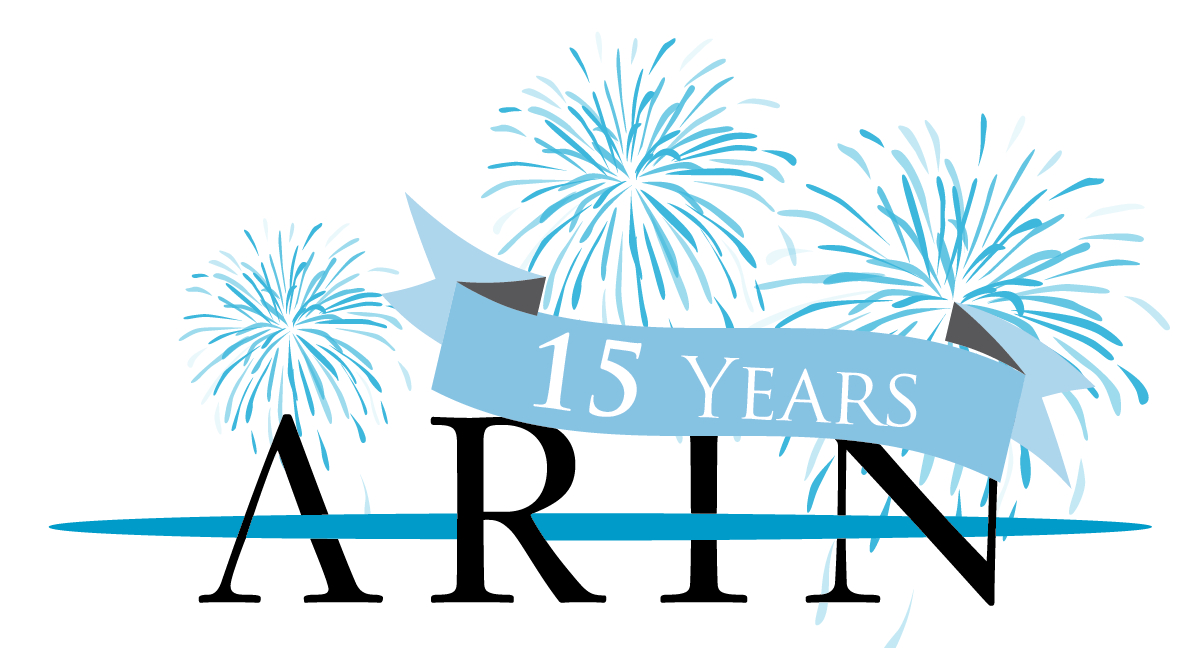 8
Thank you!
9